ترخيص وزارة الموارد البشرية والتنمية الاجتماعية رقم 2055
التقرير السنوي للعام 2022
[Speaker Notes: ID=d924773e-9a16-4d6d-9803-8cb819e99682
Recipe=text_billboard
Type=TextOnly
Variant=0
FamilyID=AccentBoxWalbaum_Zero]
1- الترخيص
1- التأسيس
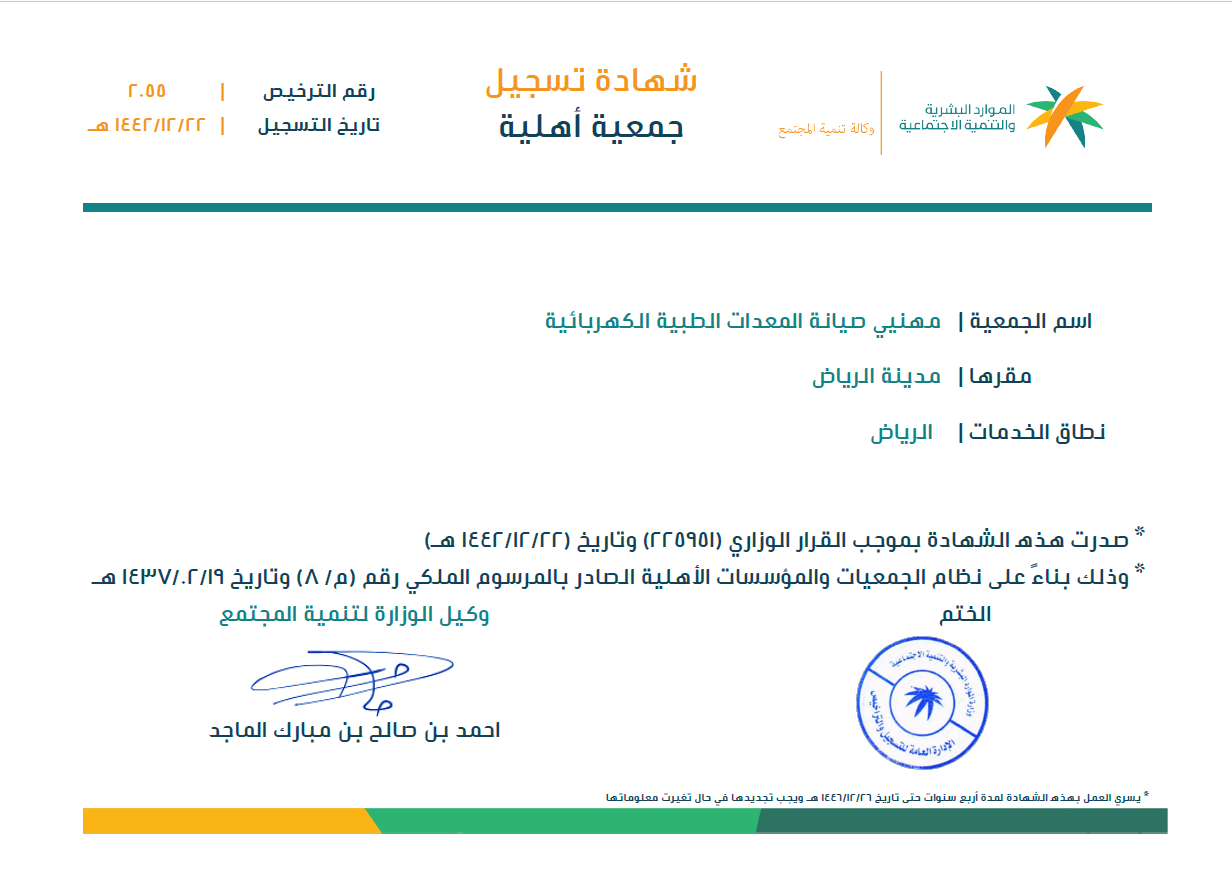 2- لمحة عن التأسيس
1- التأسيس
رحلة التأسيس
9/4/20XX
Presentation Title
5
مالا نستطيع صيانته لن نستطيع صناعته
منطلق الجمعية
9/4/20XX
Presentation Title
6
3- الأعضاء
1- التأسيس
15 عضوا هم نخبة في المجالات التالية:
5- منافسات ومشتريات الأجهزة والمستلزمات الطبية.
1- اللوائح والمواصفات الأجهزة والمستلزمات الطبية مثل لوائح هيئة الغذاء والدواء السعودية و USFDA  و   European Union
6- منافسات ومشتريات صيانة المعدات الطبية.
7- ادارة شؤون المنشآت الصغيرة والمتوسطة الصحية ووكالات الأجهزة والمستلزمات الطبية.
2- إدارة مشاريع تصنيع وتصميم وجودة الأجهزة والمستلزمات الطبية بحسب متطلبات محلية ودولية.
8- الادارة الصحية
3- ادارة صيانة المعدات الطبية.
9- ادارة الأعمال
4- توطين الصناعات والمعرفة ورفع المحتوى المحلي في الأجهزة  والمستلزمات الطبية وصيانة المعدات الطبية.
10- ادارة المشاريع والمحافظ (Project and Portfolio Management)
11- السلامة والصحة المهنية
9/4/20XX
Presentation Title
8
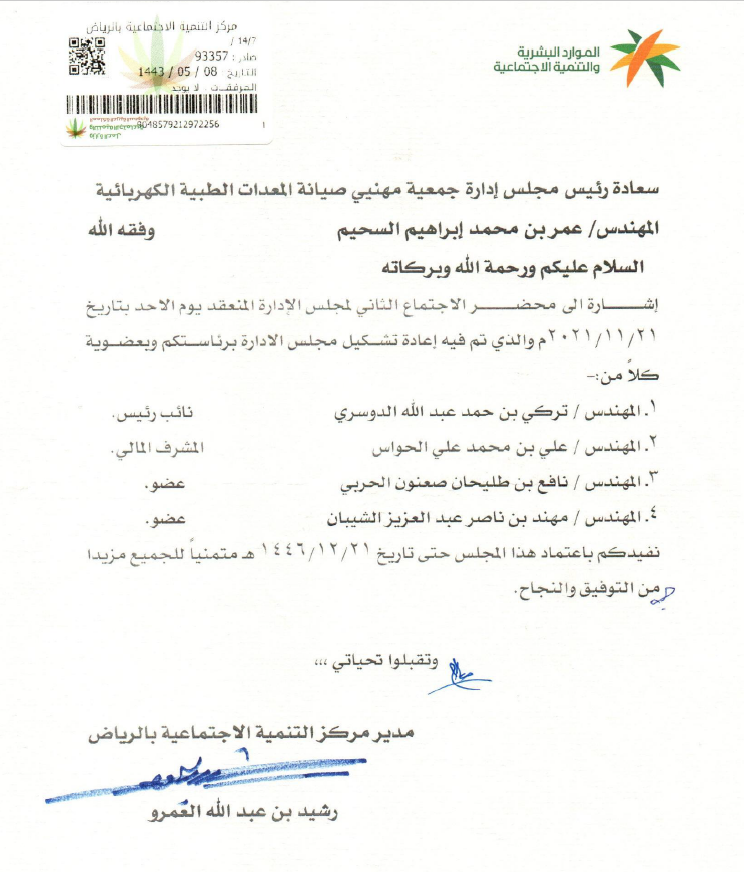 مجلس الإدارة
9/4/20XX
Presentation Title
9
1- الرؤية والرسالة
2- الاستراتيجية
الرؤية والرسالة
الرسالة
الرؤية
أن تكون الجمعية كيان معتمد في المملكة في تأهيل وتمكين الكوادر الوطنية لصيانة المعدات الطبية في سوق العمل وفق أحدث الممارسات العالمية والبرامج التعليمية بما يعزز قدراته في دعم توطين صناعة المعدات الطبية
أن تُسخر الجمعية خبراتها وإمكاناتها في تأهيل وتمكين الكوادر الفنية للعمل وفق بيئة احترافية ودعم سوق العمل بتوطين ورفع جودة مهنة صيانة المعدات الطبية ووضع الخطط لإزالة جميع العوائق التي تحول دون ذلك
9/4/20XX
Presentation Title
11
2- الأهداف والاستراتيجية العامة
2- الاستراتيجية
الأهداف  العامة
الهدف الثالث:
الهدف الثاني:
الهدف الأول:
توفیر البرامج التدریبیة المناسبة لتأھیل الكوادر المختصة في مجال صیانة المعدات الطبیة الكھربائیة.
تشجیع المھتمین للعمل في مجال صیانة المعدات الطبیة الكھربائیة.
رفع مستوى القدرات المھنیة والمعرفية في صيانة المعدات الطبیة الكهربائية.
9/4/20XX
Presentation Title
13
الأثر المتوقع
أثر اقتصادي:
أثر على المحتوى المحلي:
أثر أمني:
تمكين الكوادر من الحصول على التدريب يزيد من فرص المنافسة وفك الاحتكار وعرض الخدمة بالسعر العادل.
تأهيل كوادر وطنية لتقديم التدريب وتوطينه وتوطين المهنة.
حماية استمرارية تقديم الصيانة وبالتالي استمرارية تقديم خدمات الرعاية الصحية حتى في حالات الطوارئ العامة والأزمات .
أثر دولي:
أثر صناعي:
أثر على المنشآت الصغيرة والمتوسطة:
تكون المملكة قبلة للحصول على التدريب في المجال على مستوى المنطقة .
تجهيز كوادر قادرة على نقل التقنية.
أثر سلامة المرضى والمستخدم:
زيادة عدد المنشآت الصغيرة والمتوسطة والمتناهية الصغر مما يعكس سهولة ممارسة الأعمال في المجال.
حماية المريض والممارس من آثار الحوادث الناجمة عن الفحص والعلاج بمعدات طبية غير مصانة وغير معايرة.
9/4/20XX
Presentation Title
14
المشكلة التي نحلها
تقديم الخدمة:
الحصول على التدريب:
الكادر:
لا يستطيع الكادر تقديم الخدمة إلا من خلال مقاول الباطن مؤهل من الوزارة في تخصص معين (قد لا يوجد مقاول باطن متخصص في المجال) لأن الوكيل يستطيع تقديم الخدمة دون المرور بعملية التأهيل حتى لو كان غير مؤهل (منافسة غير عادلة)
القطاعات الأخرى لا يوجد لها ضابط 
القطاع الخاص ( لا يوجد له معايير تجبره على الصيانة)
للحصول على التدريب يجب السفر إلى المصنع لعدم تقديم المصنع للتدريب محليا ( كاستثمار يعتبر مكلف)؛(وعدم وجود توطين مستدام للتدريب)
إضافة إلى أن حصول المتدرب على التدريب يخضع لموافقة المصنع أو الوكيل ( احتكار ورفع الأسعار)
يتخرج الكادر ولا يسمح له بصيانة أي المعدة الطبية إلا بعد حصول الكادر على تدريب من المصنع (متطلب تنظيمي)
لا يستطيع الكادر معرفة ما المعدات الطبية التي يجب أن يحصل على التدريب عليها  ليحقق العائد من استثماره في التدريب ( عدم وضوح المعلومة)
أفق لتوطين الصناعة:
لا يوجد آلية لاستثمار معرفة الكوادر الاحترافية في مجال معين في الصيانة ليكونوا ناقلي للتقنية
ولا يوجد قاعدة بيانات موحدة ناتجة عن الصيانة تدعم قرارات التصنيع والتوطين
9/4/20XX
Presentation Title
15
الاستراتيجية العامة لنقل المعرفة في الصيانة
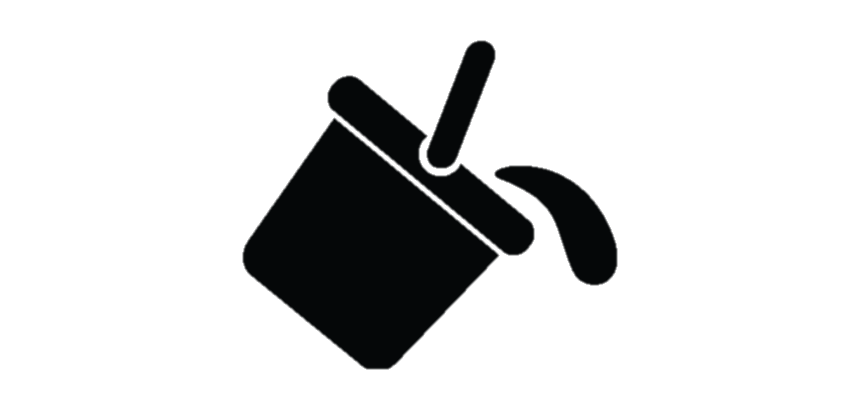 المصنع
الاشراف على نقل المعرفة الصيانة من المصنع إلى المملكة
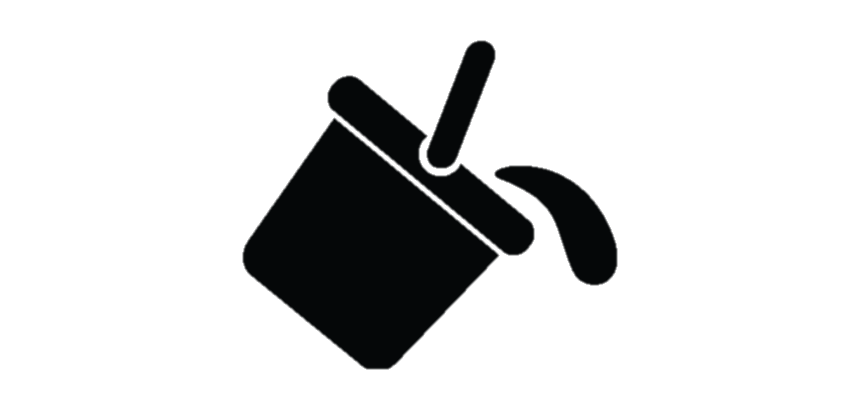 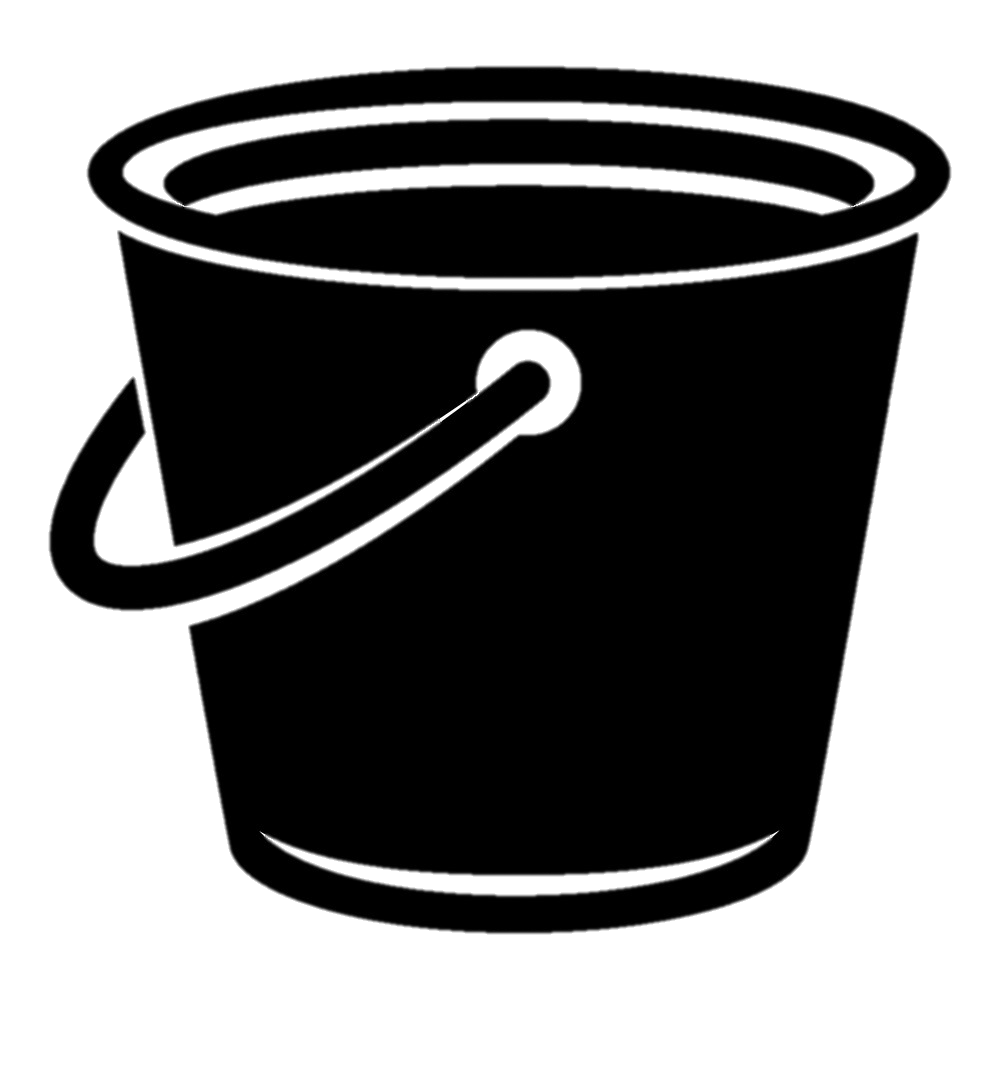 العضو المدرب
توطين مهنة التدريب وجعل المملكة قبلة للحصول على التدريب
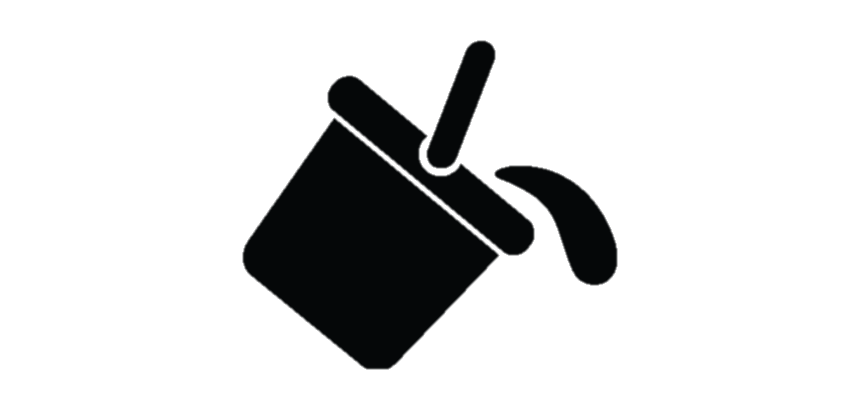 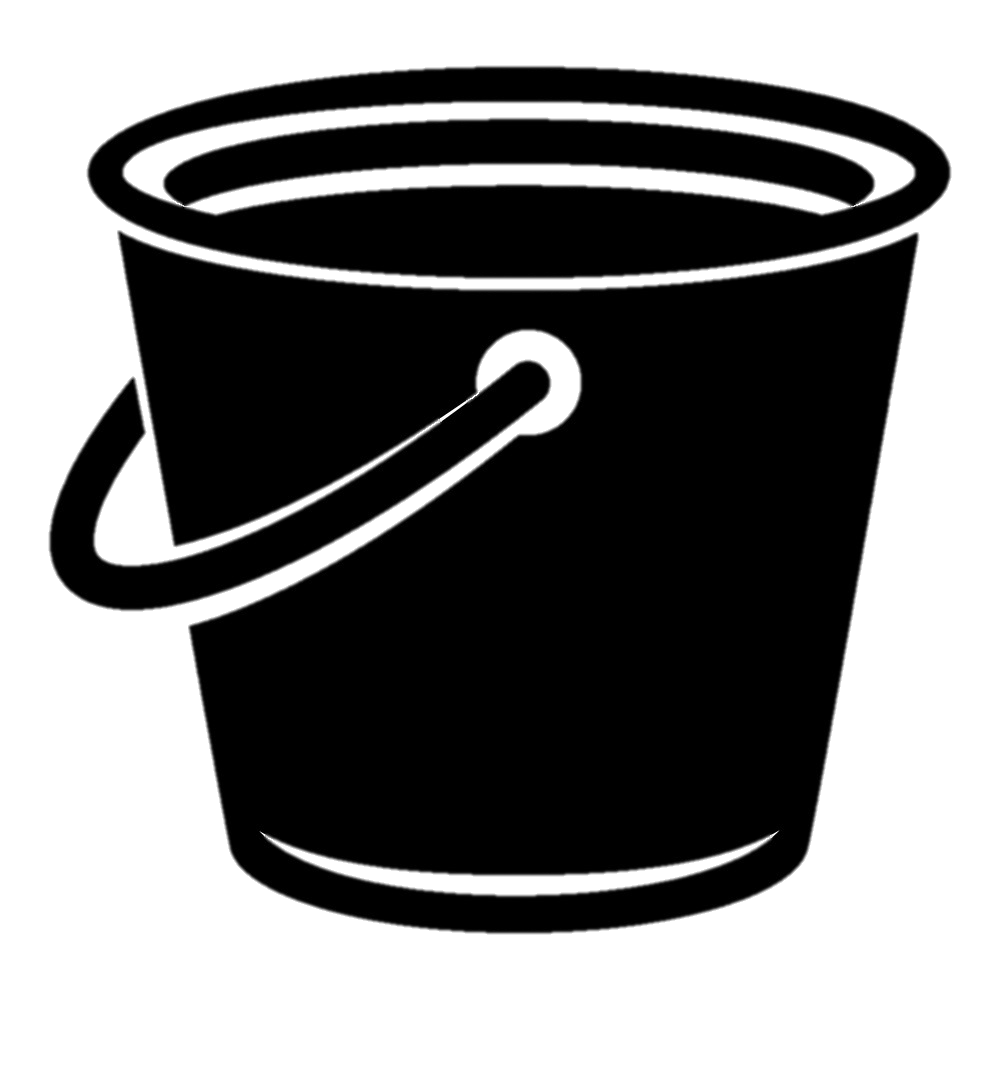 المستفيد المتدرب
اعداد الكوادر قادرة على تقديم خدمة الصيانة
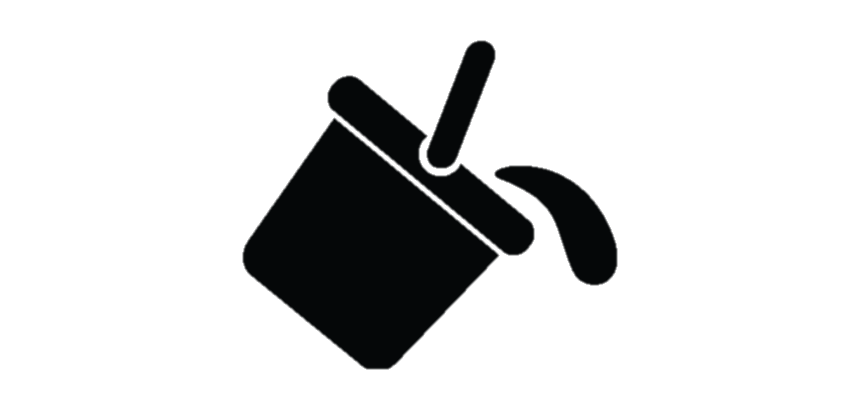 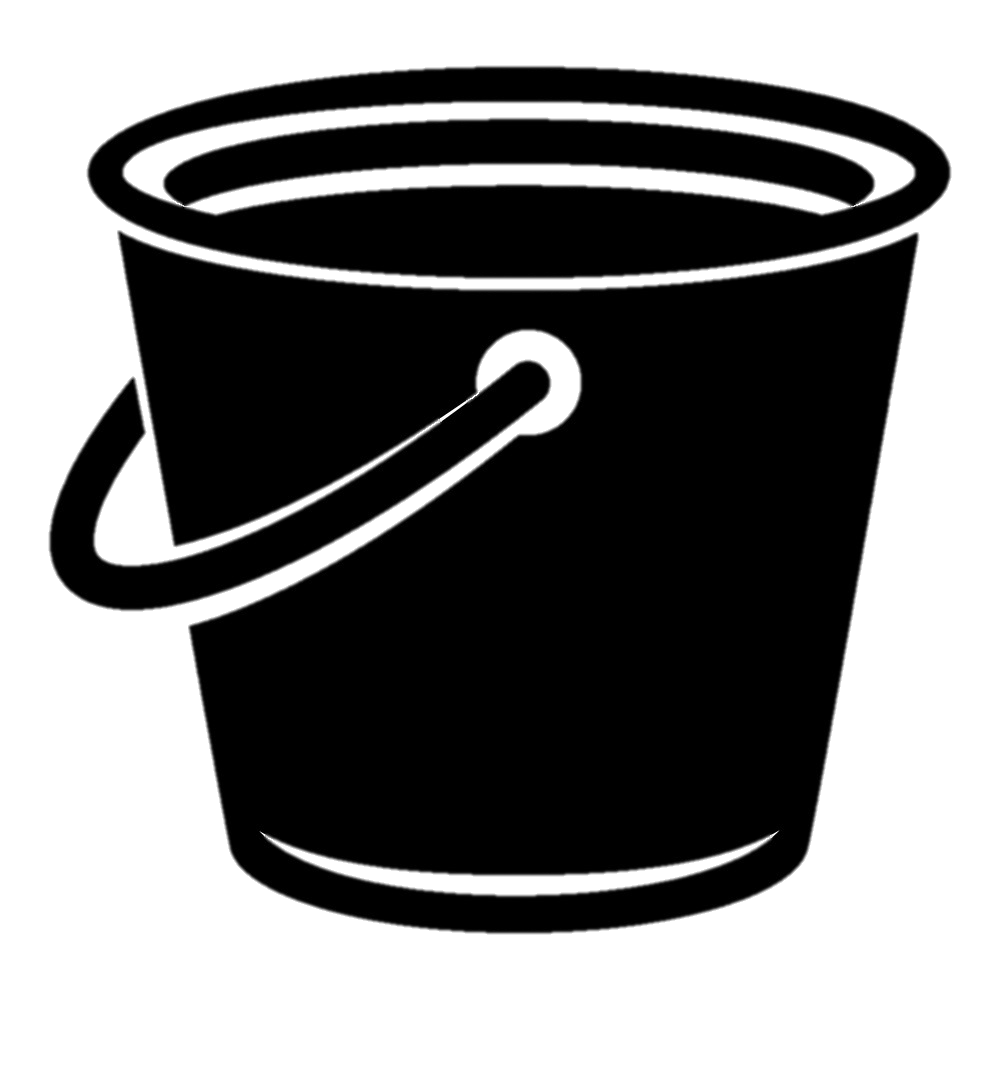 اعداد وتأهيل منشآت صغيرة ومتوسطة قادرة على توظيف الكوادر المؤهلة لتقديم الخدمة وداعمة للمحتوى المحلي
مقاول الصيانة
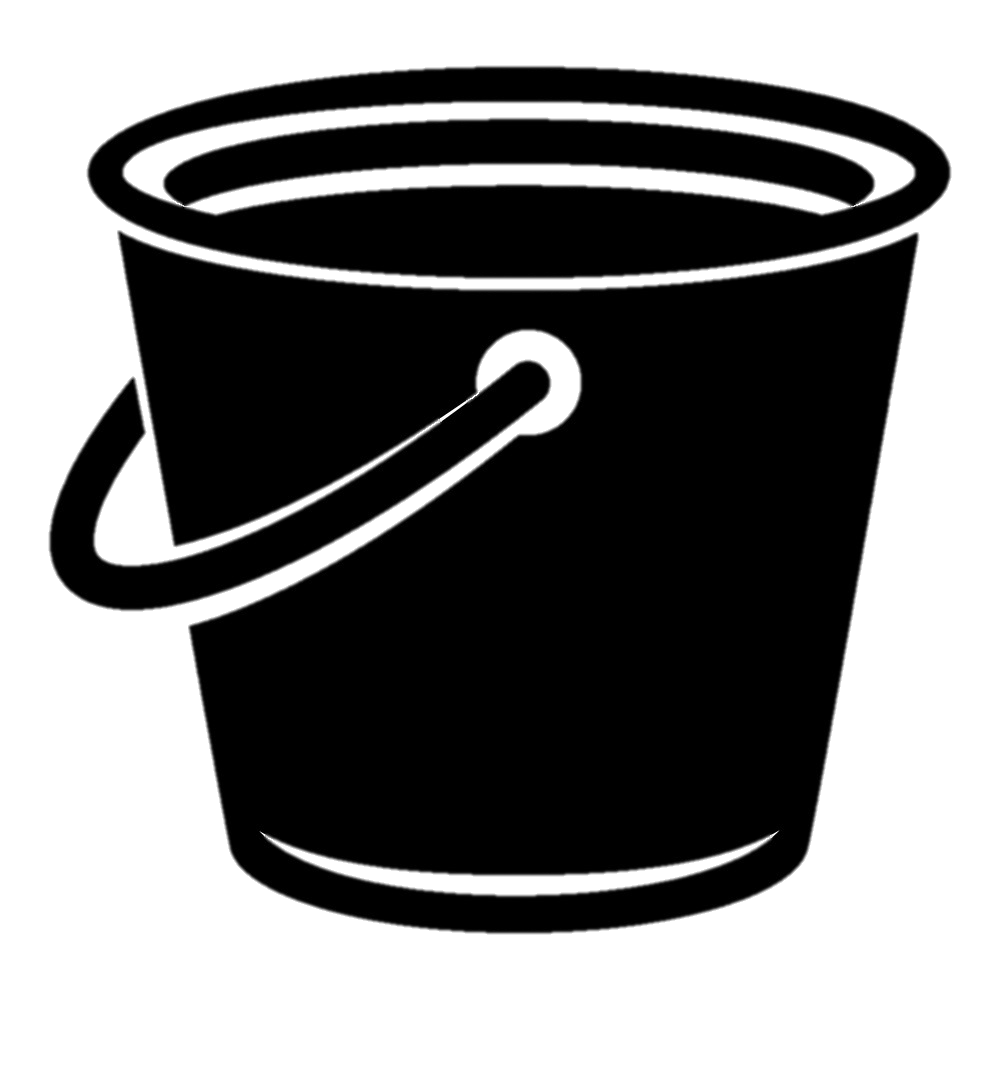 مقدم الرعاية الصحية
منشآت صحية قادرة على تقديم الخدمات الصحية بمعدات طبية مصانة وآمنة وبتكلفة منافسة داعمة للمحتوى المحلي  وباستمرارية
9/4/20XX
Presentation Title
16
3-
2- الاستراتيجية
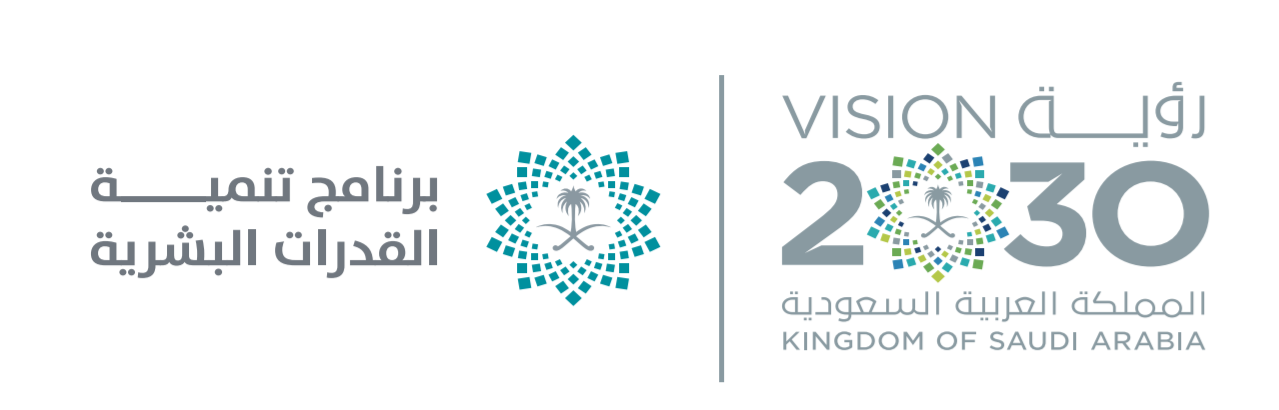 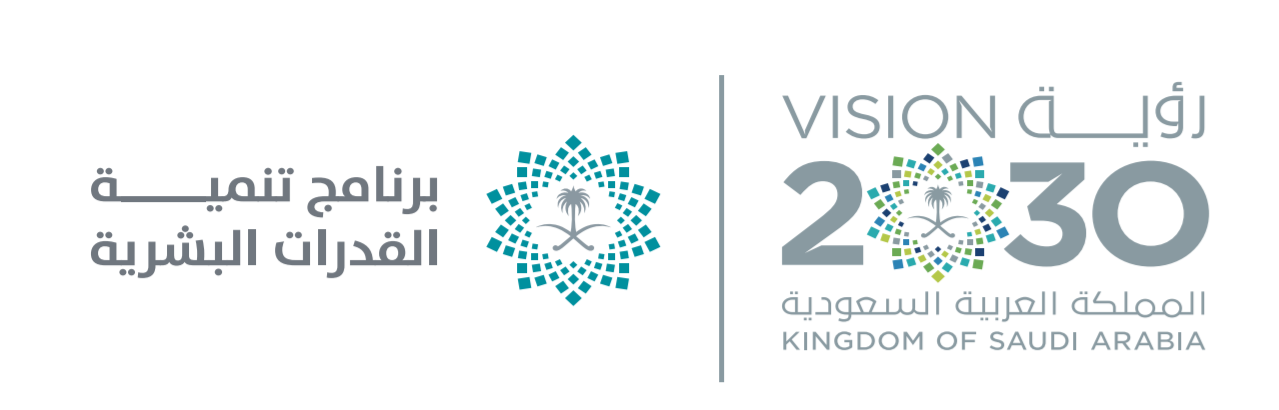 الجمعية و
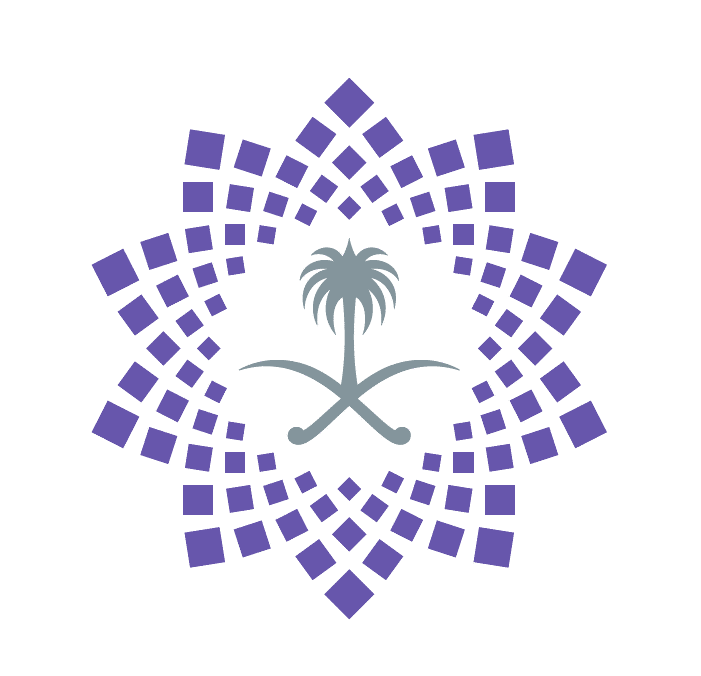 برنامج تحول القطاع الصحي
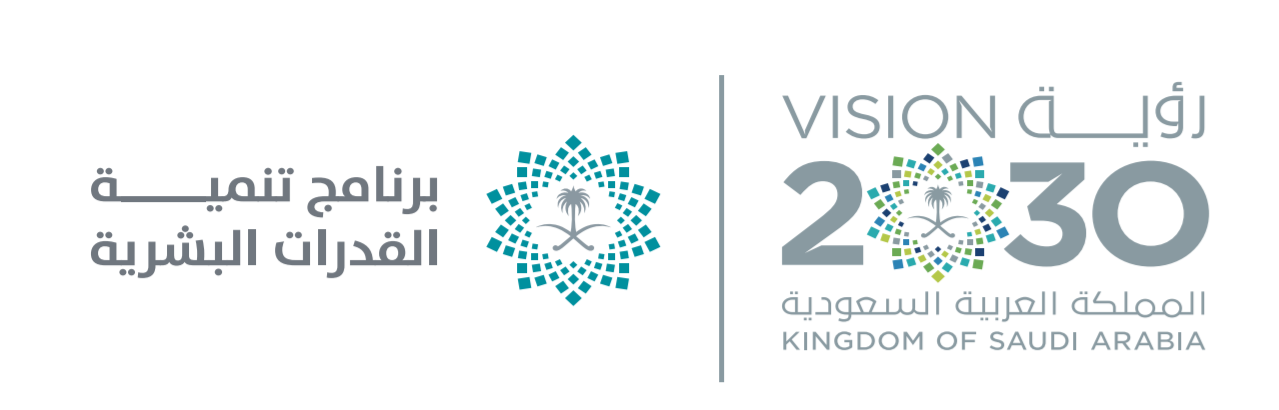 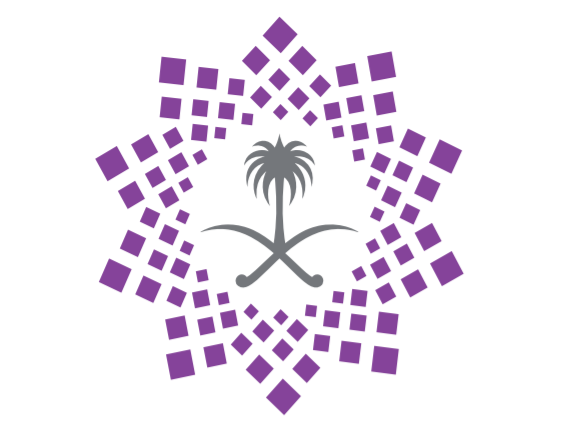 برنامج تطوير الصناعات الوطنية والخدمات اللوجيستية
برنامج تنمية القدرات البشرية
جمعية مهنيي صيانة المعدات الطبية الكهربائية
9/4/20XX
Presentation Title
18
1-   من التأسيس إلى اللحظة الآن
3- الاعلام ومبادرات
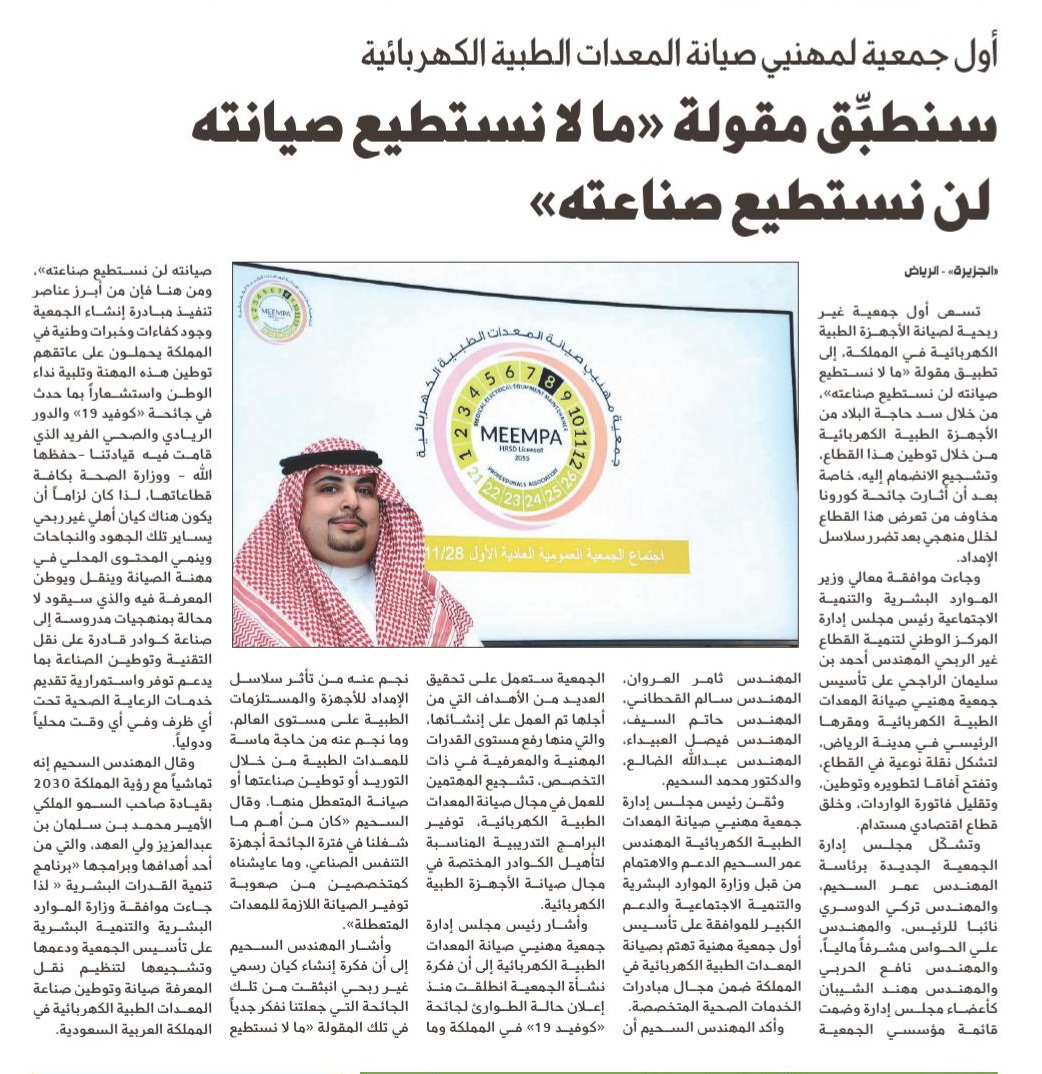 صحيفة الرياض ؛ الجزيرة؛ سبق؛ عاجل
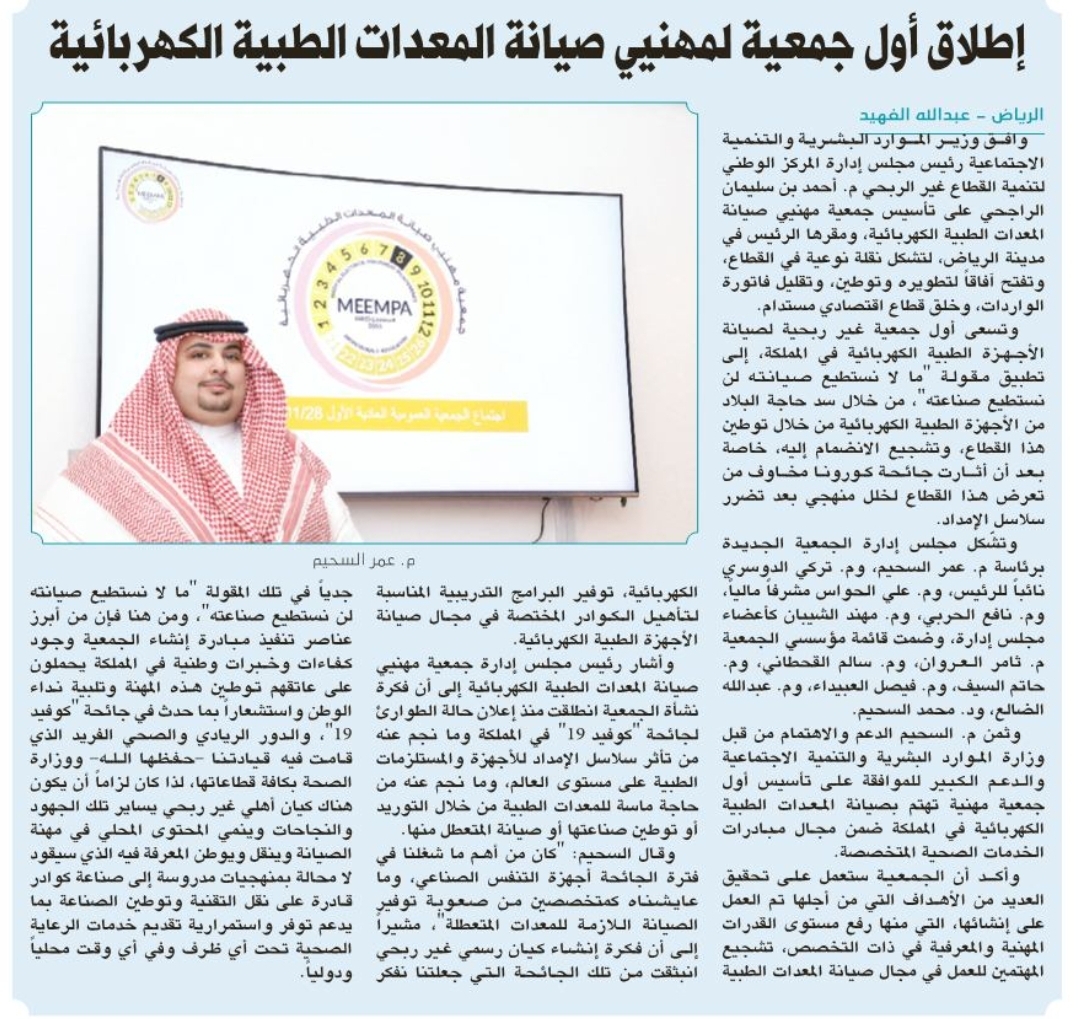 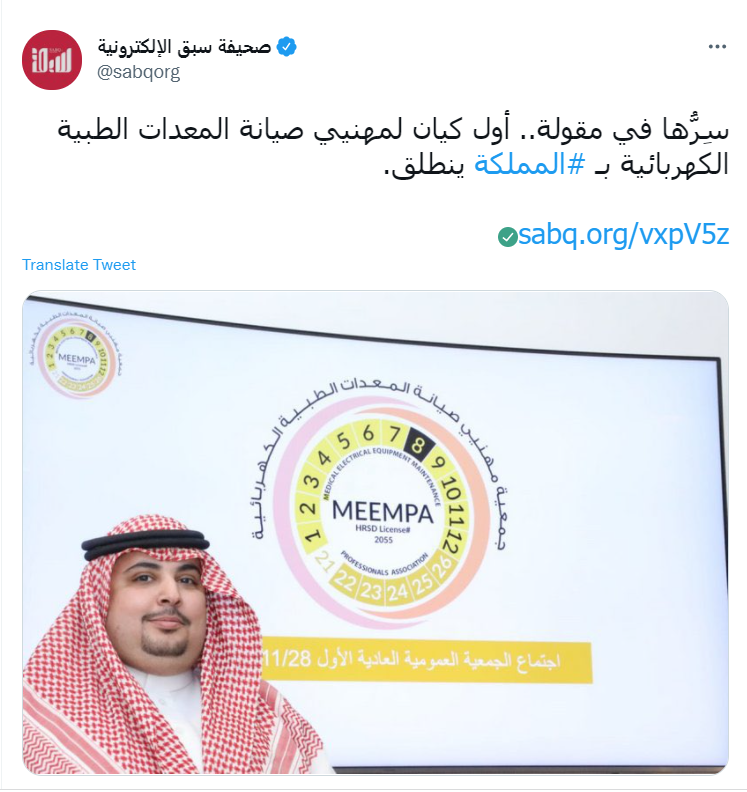 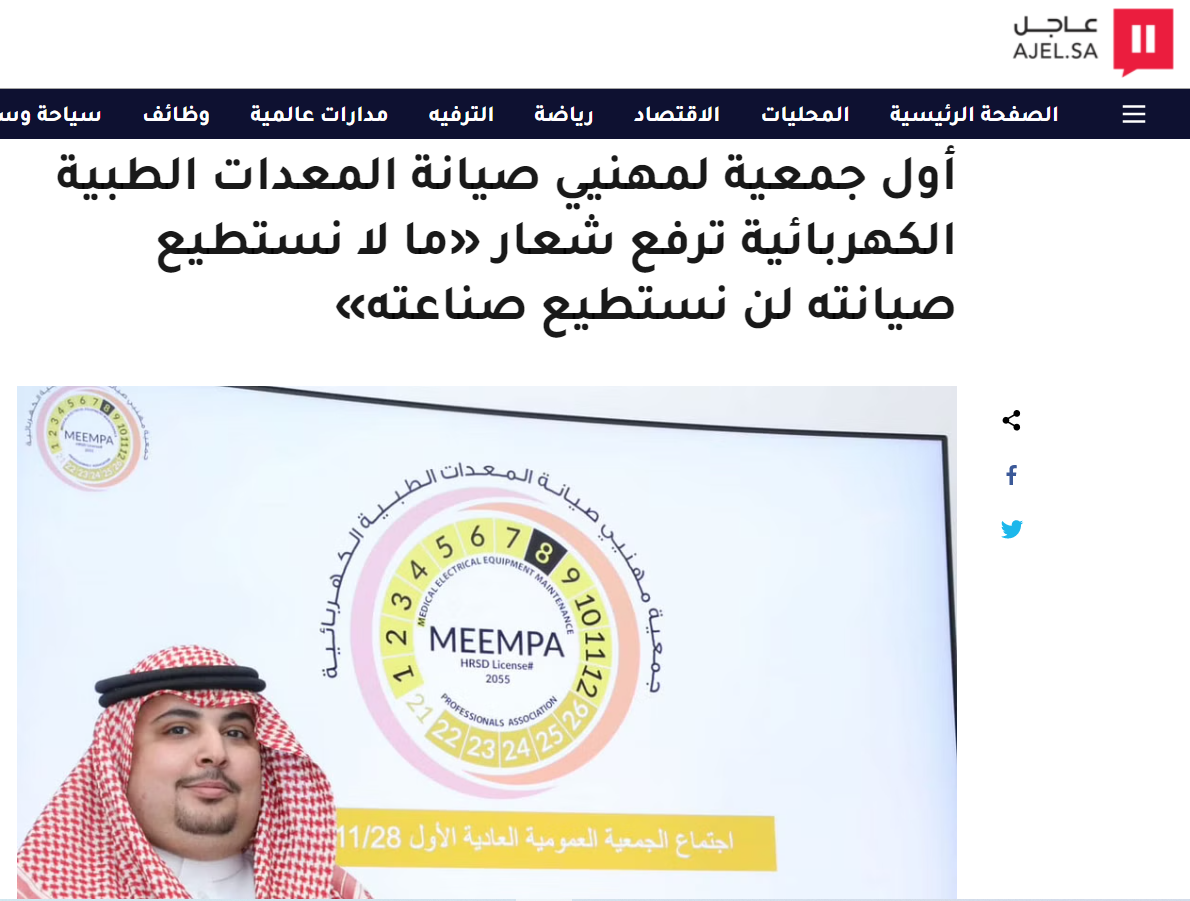 9/4/20XX
Presentation Title
20
جامعة الملك سعود كلية العلوم الطبية
مشاركة الجمعية بفعاليات نادي التكنولوجيا الطبية الحيوية بكلية العلوم الطبية التطبيقية بجامعة الملك سعود بتاريخ من تاريخ 9/5/2022 وحتى تاريخ 11/5/2022
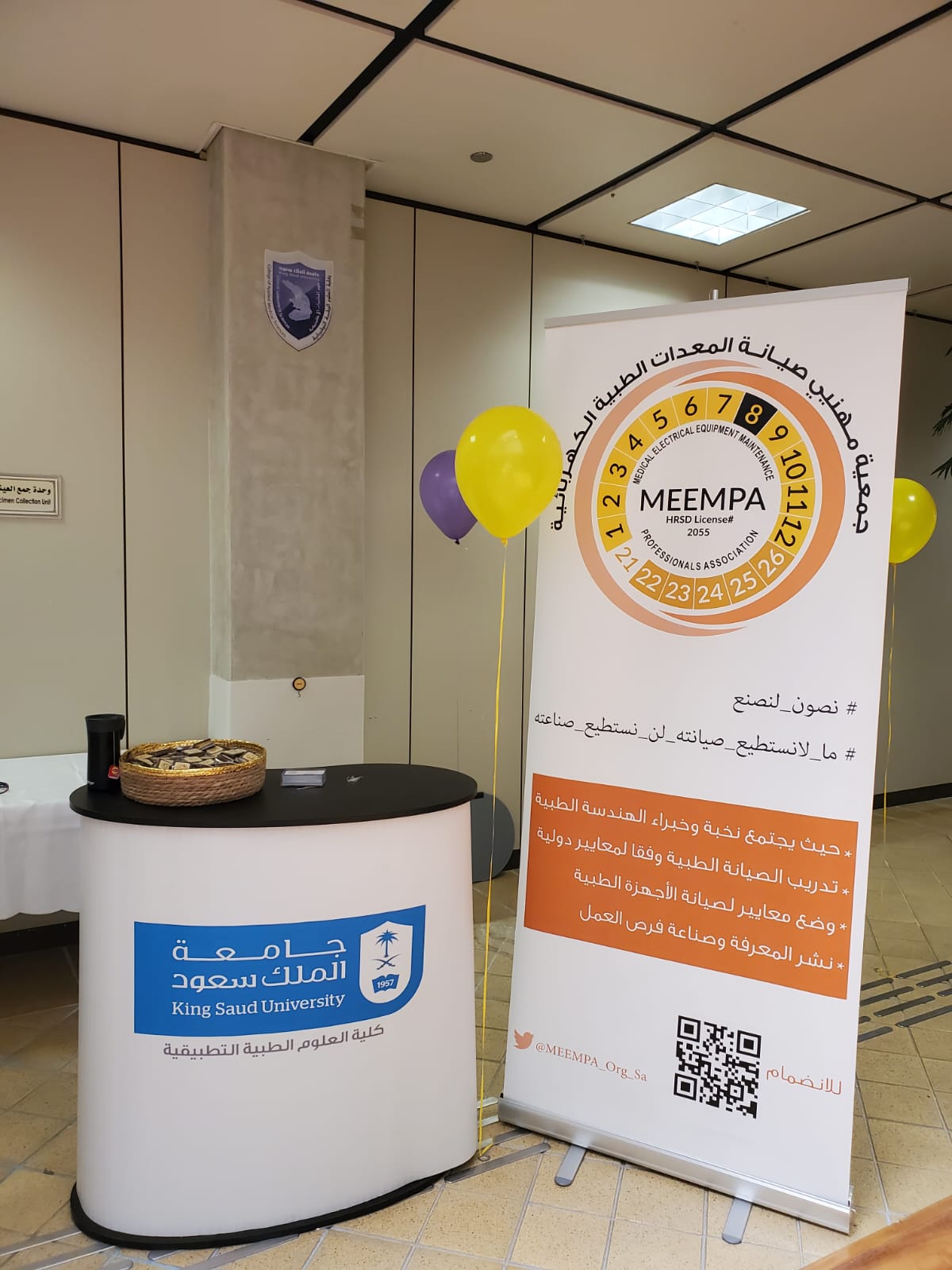 9/4/20XX
Presentation Title
21
تدريب المدربين للعامة
مشاركة عدد من أعضاء الجمعية في دورة تدريب المدربين العامة  ضمن التحضيرات لمعسكر مدربي الهندسة الطبية
انطلقت بتاريخ 17/7/2022 لمدة خمسة أيام
9/4/20XX
Presentation Title
22
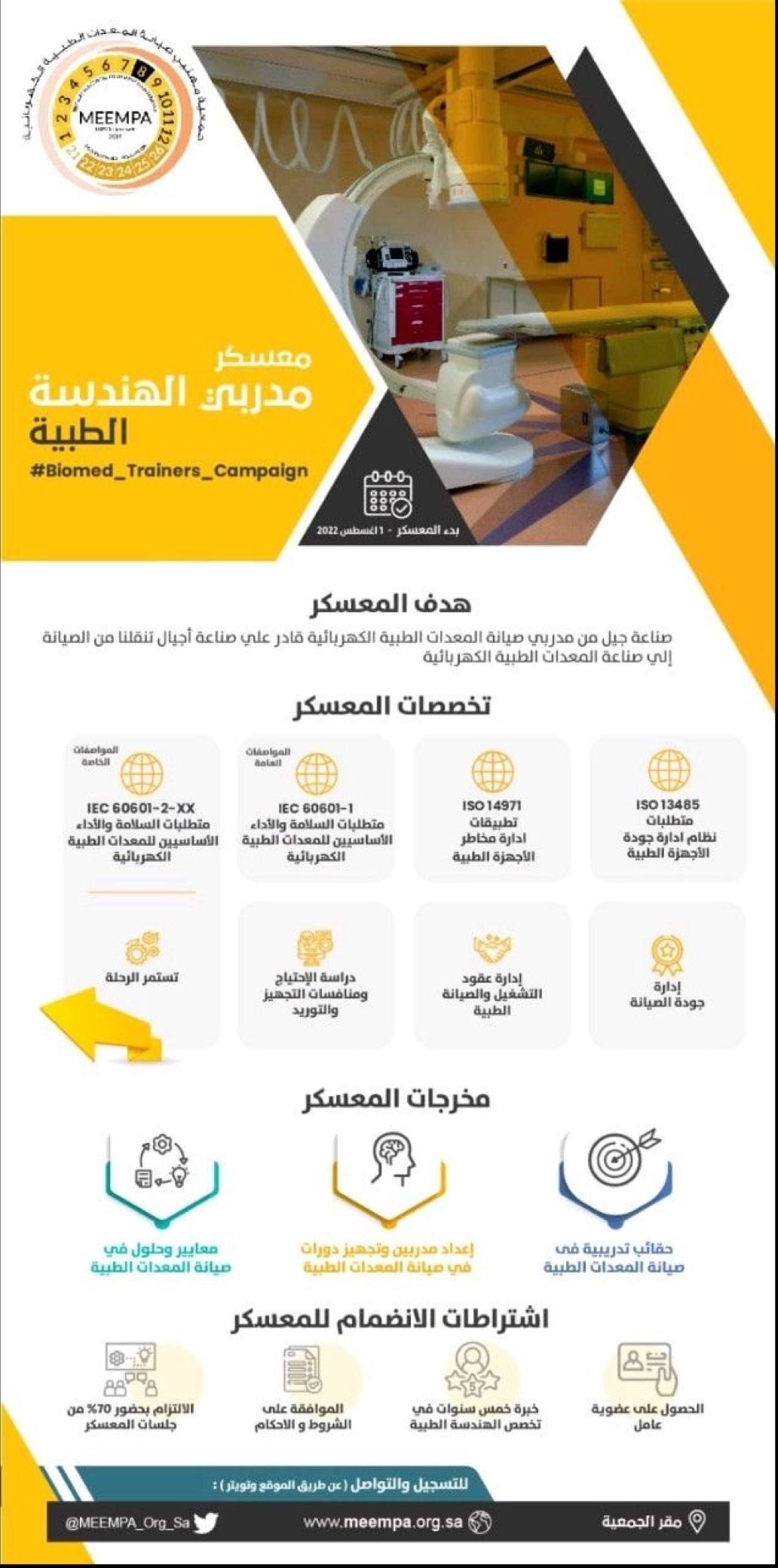 #معسكر_مدربي_الهندسة_الطبية#Biomed_Trainers_Campaign
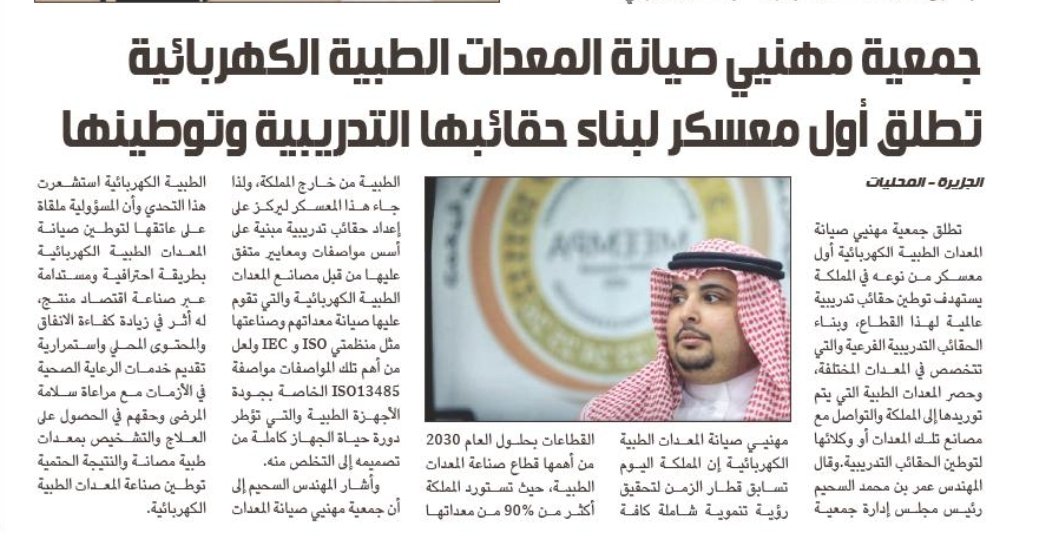 9/4/20XX
Presentation Title
23
#معسكر_مدربي_الهندسة_الطبية#Biomed_Trainers_Campaign
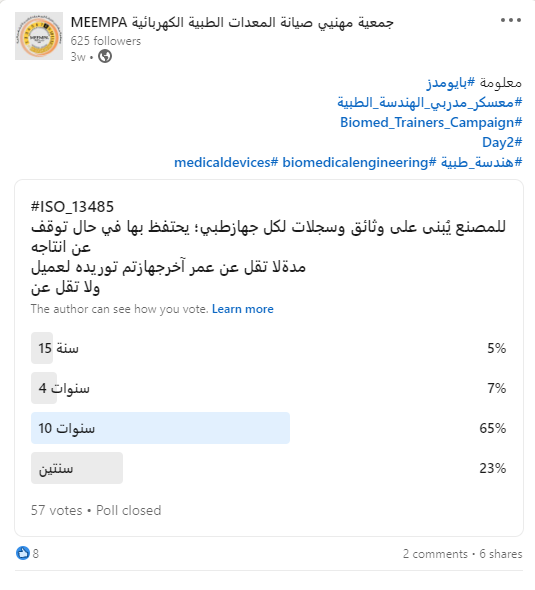 9/4/20XX
Presentation Title
24
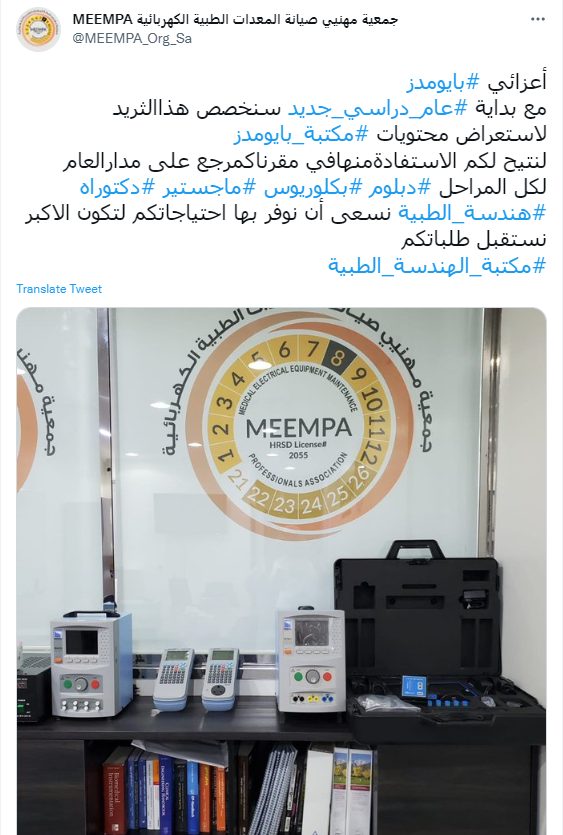 مبادرة #مكتبة_بايومدز
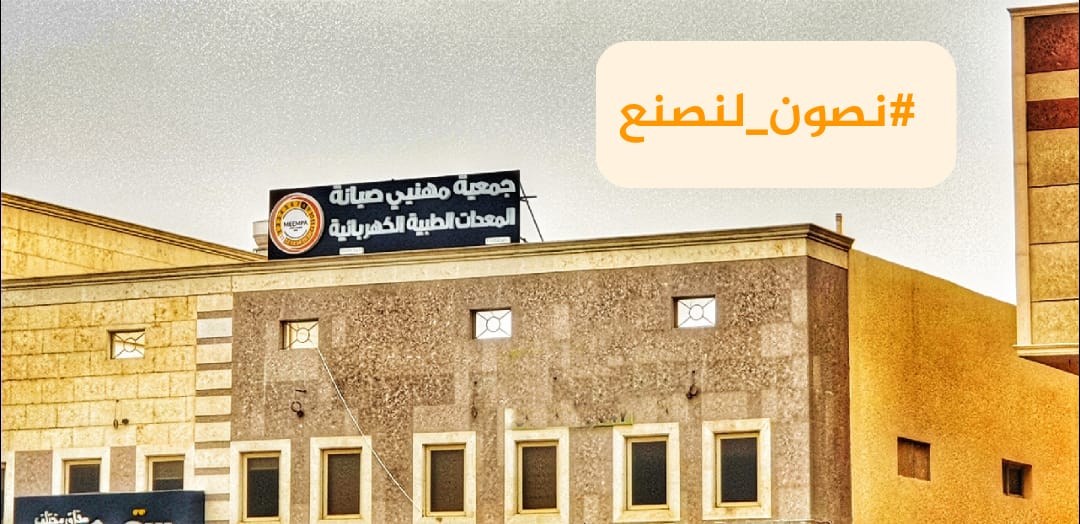 9/4/20XX
Presentation Title
25
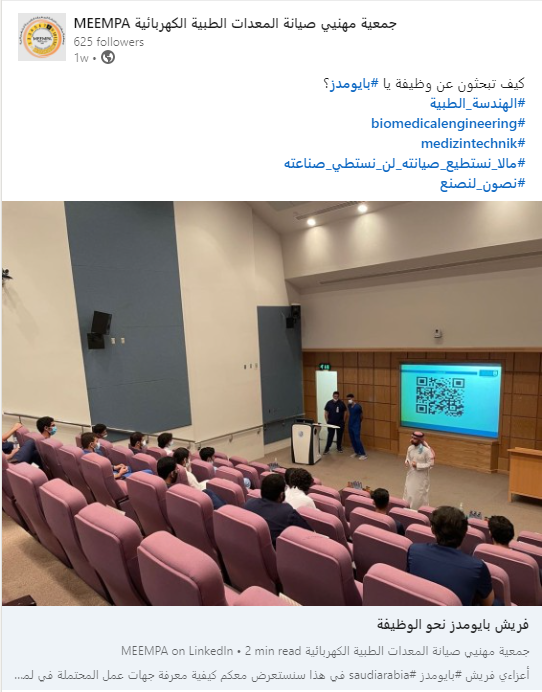 إعداد مقالات إرشادية
9/4/20XX
Presentation Title
26
2- وسائل التواصل
3- الاعلام
وسائل التواصل
Twitter: @MEEMPA_Org_Sa

Email: chairman@meempa.org.sa

Website: www.meempa.org.sa

Mobile: 00966 (0) 553447115
9/4/20XX
Presentation Title
28
#مالا_نستطيع_صيانته_لن_نستطيع_صناعته
#نصون_لنصنع
[Speaker Notes: ID=d924773e-9a16-4d6d-9803-8cb819e99682
Recipe=text_billboard
Type=TextOnly
Variant=0
FamilyID=AccentBoxWalbaum_Zero]